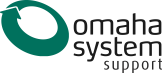 OMAHA systematiek
Omaha
is een classificatie model.

 is een plaats in Amerika.

 wordt al sinds de jaren 60 gebruikt als model in de thuiszorg mn in Amerika.
Classificeren
Bij classificeren gaat het om het ordenen van gegevens, door ze in te delen in categorieën, gebaseerd op overeenkomstige en onderscheidende kenmerken. 

Door dezelfde concepten en termen te gebruiken ontstaat een eenheid van taal voor de zorg. 

Classificaties helpen dus om het vak van de verpleging en verzorging te onderbouwen op een eenduidige manier die het hele vakgebied beslaat.
Omaha =
Gericht op de maatschappelijke gezondheidszorg

Breed georiënteerd

Gekoppeld aan interventies en uitkomsten

Samenhang:  probleem, uitkomst en interventies
Hoe hanteer je Omaha?
Stap 1	Selecteren van 1 aandachtsgebied
Aan de hand van het indicatiegesprek stel je de problemen / zelfzorgtekorten vast. 

Deze codeer je aan de hand van de aandachtsgebieden.
Stap 2	 Classificeren van het gebied:
Vervolgens scoor je op de volgende items:

Individu/ leefeenheid (mantelzorg)/ gemeenschap

Actueel/ potentieel/ gezondheidsbevordering

Signalen en symptomen
Stap 3 Uitkomsten bij de cliënt
Je scoort de huidige situatie en de gewenste / haalbare situatie op de volgende punten:

Status: ernst van de signalen 
Kennis: wat weet de cliënt 
Gedrag: hoe is het gedrag van de cliënt
Stap 4 vast stellen van de interventies
Per aandachtsgebied codeer je de interventies 
De interventies zijn onderverdeelt in 4 hoofdgroepen: 
Advies, instructie, begeleiding 
Behandeling 
Case management 
Monitoren, bewaken
Stap 5opstellen een zorgplan /indicatie
Alle gegevens die geïnventariseerd zijn in stap 1 t/m 4 beschrijf je in het zorgplan.

 Per aandachtgebied wordt  een plan uitgewerkt.
Opdracht
Label de volgende verpleegproblemen aan Omaha:

Cliënt heeft n.a.v. een Heup OK een OK wond deze moet 2x per dag verbonden worden.
Cliënt heeft Diabetes Melitus type 1 Hij heeft door de ziekenhuisopname geen grip meer op zijn glucose waardes door veranderde voeding en activiteit.
Het indicatie gesprek
Belangrijkste doel
Vraag van cliënt staat centraal

De zorgbehoeften/ ondersteuningbehoeften worden in kaart gebracht

Cliënt behoud eigen regie.
Voorafgaand aan het gesprek
Goede voorbereiding 

Informatie over de huidige leefsituatie

Inzicht op mogelijke oplossingen die de wijkvoorzieningen kunnen bieden.

Bedenk welke positie en rol je aanneemt.
Introductie
Inzet: formeel of informeel?

“Structuur kan helpen”

Duidelijkheid en doel uitspreken.

Besteed tijd: aan uitleg en onduidelijkheden
Positie verheldering
Rolverwachting van cliënt

Positie van de indicatiesteller in de eigen organisatie

Positie van de indicatiesteller in het gesprek
Vraag verheldering
Vraag van cliënt staat centraal.

De vraag achter de vraag duidelijk  krijgen.

De wens van de cliënt is het ideale doel.
Probleem oriëntatie
Beoordeling van de situatie

Heldere beschrijving van het probleem, zoals het door de betrokkene word ervaren, terug richting de cliënt. 

Spreek in termen als participatie problemen en beperkingen.
Probleemdefinitie
Vraagt om creativiteit

Moet afgestemd zijn op persoonlijke situatie, behoefte en kenmerk.

Rekening houden met zelfregie en zelfredzaamheid

Compenseren de beperkingen waardoor de cliënt kan blijven meedoen
Doelbepaling
Er is een overeenstemming over de doelen. 

Uitgaande van een hoofd doel, werkt verduidelijkend.

SMART 

Beschrijving van gedrag maakt evalueren makkelijker
Afronding gesprek
Samenvatten van alles wat vastgesteld is
 
Maken van afspraken ten aanzien van zorglevering en evaluatie

Positie en leveringsvoorwaarden.